Significance of Play
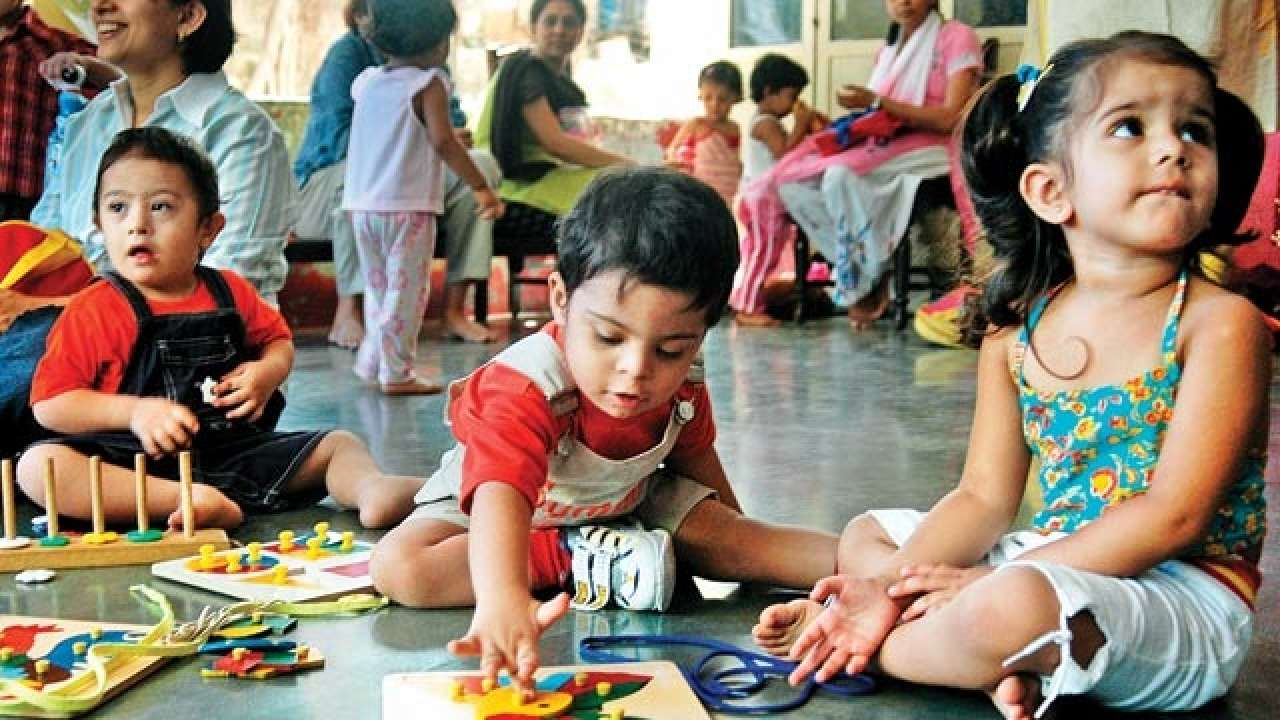 (By Nikhil Nayyar)
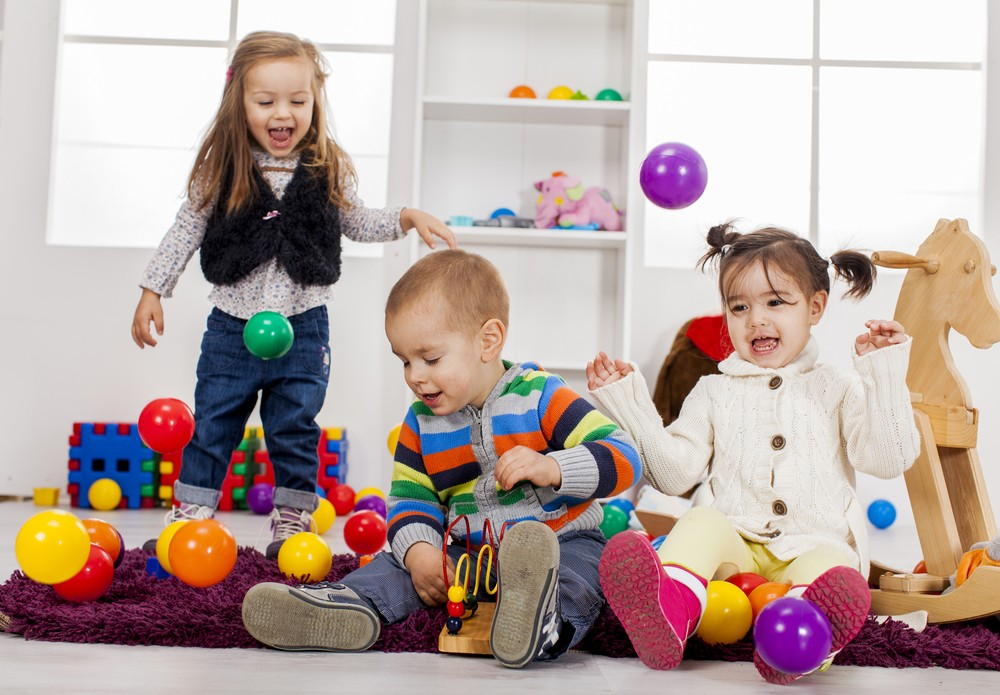 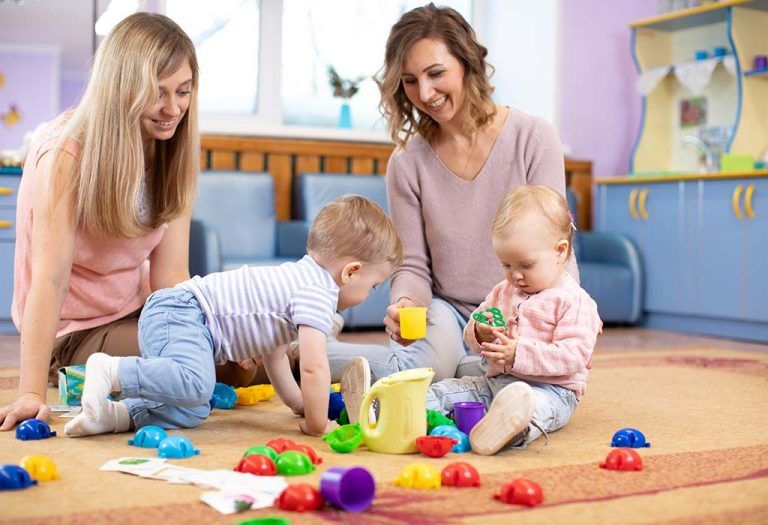 Sigmund Freud— Play is a catharsis that allows children to express their feelings and dispel negative emotions to replace them with positive ones.

Lev Vgotsky— In play, a child is always above his average age, above his daily behavior; in play, it is as though he were a head taller than himself. A child's greatest achievements are possible in play, achievements that tomorrow will become her basic level of real action.

G. Stanley Hall— Play is a cathartic activity that eliminates inappropriate primitive instincts that were passed down through heredity.
Research Findings
The Importance of Play in Early Childhood Education (Irvin, M, 2017): It is through daily play, young children gain valuable life experiences through a variety of roles that will support growth and ultimately translate into adulthood. Play is an essential aspect of the development of key skills including social, behavioral, language, and cognitive. These skills developed through play as young learners will grow into beneficial and essential skills. 

University of North Carolina’s (Abecedarian Early Child Intervention Program): found that children who received an enriched, play-oriented parenting and early childhood programs had significantly higher IQ’s at age five than did a comparable group of children who were not in the program.
American Academy Of Paediatrics: Research in 2007 noted that “Play is essential to development because it contributes to the cognitive, physical, social, and emotional well-being of children and youth. The play also offers an ideal opportunity for parents to engage fully with their children. 

Journal of Paediatrics (February 2009 Issue): shows that students who received more than 15 minutes of free play a day were better behaved than those who had no recess period. The researchers “support the importance of recess for student attentiveness in the classroom.” The relationship between academics and play appears to be in constant tension, as though adding to one results in taking away from the other. It would appear that recess contributes to academic success in a variety of ways.
Importance Of Play for Children
Foundation for Literacy: Through play children learn to make and practice new sounds. 

 
Helps in Learning: Play nurtures development and fulfills a child need to learn. It increases their self-awareness, self-esteem, and self-respect and also increases their confidence through developing new skills.
 
Allows Children to be Spontaneous with their Surroundings and Objects: this promotes their imagination, independence, and creativity.

Makes Children do Decision Making: As children are often made to choose between different toys or activities, which allows children to express themselves based on their choice.
Foundation for Literacy: Through play children learn to make and practice new sounds. 

 
  Helps in Learning: Play nurtures development and fulfills a child need to learn. It increases their self-awareness, self-esteem, and self-respect and also increases their confidence through developing new skills.
 
  Allows Children to be Spontaneous with their Surroundings and Objects: this promotes their imagination, independence, and creativity.

  Makes Children do Decision Making: As children are often made to choose between different toys or activities, which allows children to express themselves based on their choice.
Provides Children Space: As child during play practice physical movement, balance, and assess their limitation. improve and maintain their physical and mental health.

Play makes up to be a Fun and Engaging Activity for Children

Children get to Interact with Others: It offers opportunities for children of all abilities and backgrounds to play and interact/collaborate together.
Importance of Play for Parents and Families
Allows Parents to learn their child’s body language: The same way a child imitates his/her parents behaviour, parents also through play can learn about their childs body language.

Play teaches Parents patience and understanding: If a parent chooses to join in their child’s play then they will have adapt and understand their child and the play.

Helps Parents Communicate and Interact with their Children: parents feel more secure when their child is engaging in play, as they know that their children are happy, safe and enjoying themselves.

Creates or Increases Communities: As buildings and facilities like crach, play school are frequently seen as a great community builder. They offer opportunities for social interaction and supports the development of community spirit, and promoting social interaction.
Play Affects a Child’s Development and Learning:-
Social and Emotional Development- Dramatic and Imaginative play which includes dressing up and role play can develop positive social and emotional skills and values. This provides opportunities for children to practice how to work with other children, develop self-confidence, learn to control their emotions, reduce impulsive/stressful behaviour, and develops empathy and fairness.

Cognitive Development- when a child plays individually and with others their cognitive skills, such as thinking, remembering, learning, and paying attention developes. Children develops skills such as Problem-solving, imagination and creativity, Concepts such as shapes, colors, measurement, counting and letter recognition.
Physical Development - active play uses large and small muscles such as climbing, running, ball games, digging, jumping, and dancing. This supports children’s overall health and sense of wellbeing, physical growth, and skills for independence in self-help activities.

Literacy and Numeracy Development - Through play, children develop skills such as understanding of words and their use, listening and speaking skills, writing skills through scribbling, painting or drawing, object symbolism and learning that letters, words, symbols, numerals, and signs have a meaningful attached.
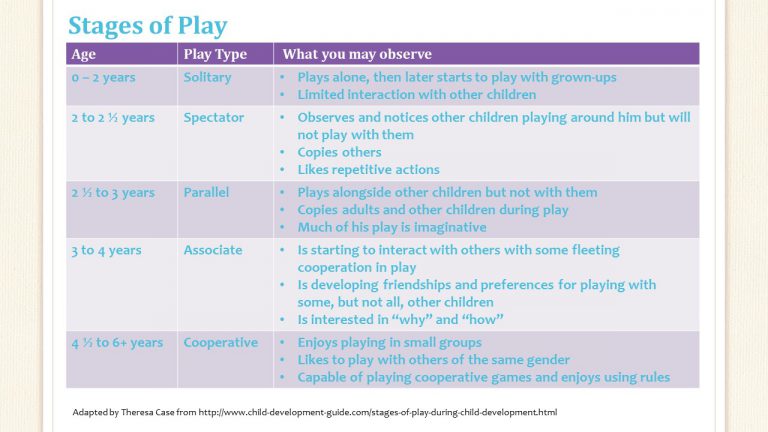 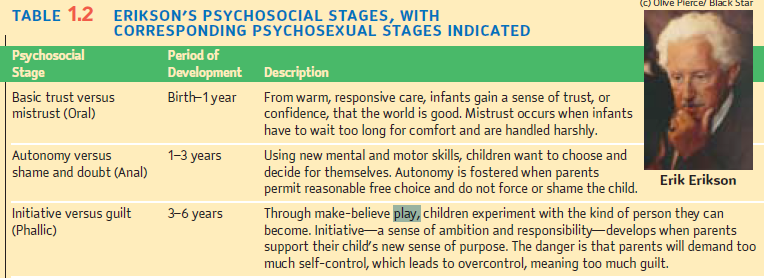 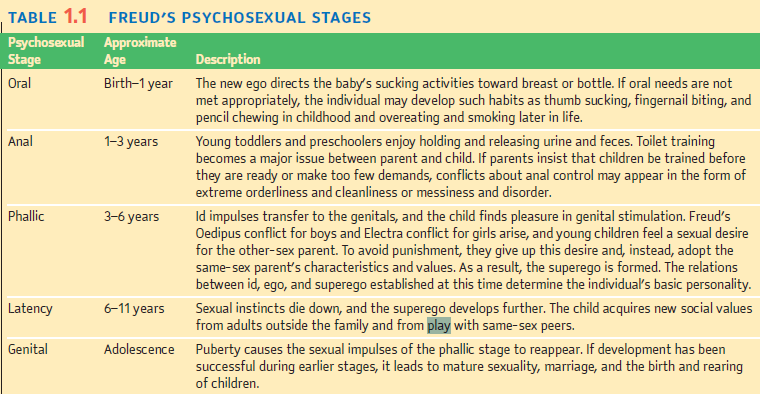 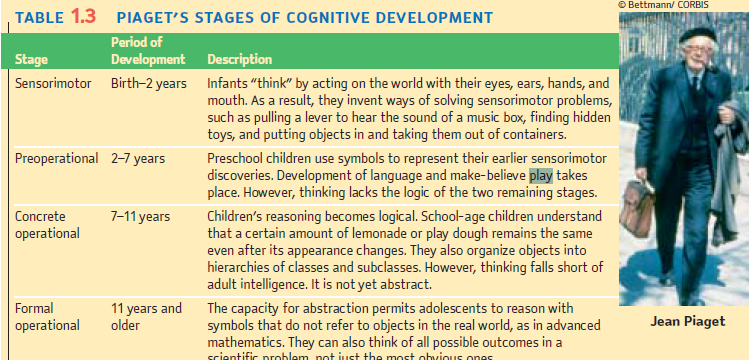 Thank You